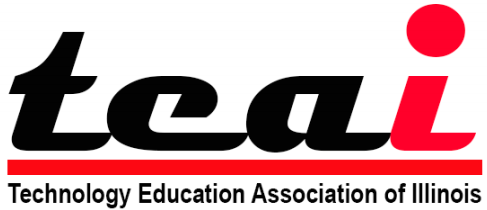 IED Update Training
Technology education association of Illinois
http://www.teaillinois.org/
Professional development-summer 2020
Technology Education Association of Illinois
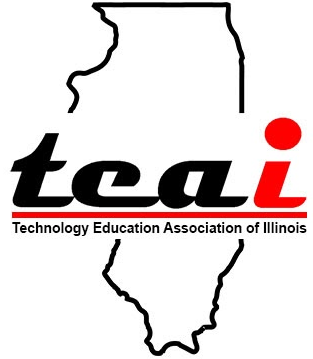 Promote STEM Education in Illinois
Support STEM Teachers in Illinois
Recognize Outstanding MS and HS STEM Teachers with TEAI TEacher of the Year Award and Outstanding STEM Programs with TEAI Program of the Year Award   
Provide STEM Students with Student Technology Challenges to win scholarships
Annual Conference and year long networking with ITEC
MEMBERSHIP MATTERS - Become part of TEAI
http://www.teaillinois.org/
http://www.teaillinois.org/membership
http://www.teaillinois.org/awards
http://www.teaillinois.org/teaicontest
http://www.teaillinois.org/ITEC - ITEC 2020 ONLINE this year
Netiquette and things to think about
Please mute yourselves
Please be respectful and sensitive to one another.  Not every school district, classroom, and student group is the same.
Please remember that there are a whole lot of you and one of me
Don will try to keep an eye on the chat room but please try to keep questions to a minimum.  I will do my best to answer your questions.  You can always hang around afterwards.  We have a very busy schedule for this time slot.
Disclaimer:  I am only employed by PLTW as a Master Teacher and Online Core Training Head Coach.  I train new PLTW teachers with the information and the tools provided.  I don’t develop the curriculum.  I wasn’t part of the Alpha group that tested the curriculum.  I had/have no input on what the curriculum is.
Disclaimer:  I may be a PLTW Master Teacher but I don’t have mastery of the new curriculum.  Why?  I haven’t taught this to students yet. 
Think “Big Picture” and what this is going to look like for you, your students, and your classroom with the new curriculum.  
Think about Virtual Learning and what this is going to look like for you, your students, and your virtual classroom.  New curriculum, old curriculum, Don’s curriculum…it’s all fair game.
Today’s “Agenda”
Introductions
IED Software Discussion-Inventor vs. Fusion 360 vs. OnShape
Fusion 360 on Chromebooks and why everybody should stop using the two in the same sentence
Where is the IED Update Training located?
Changes within the IED Curriculum system
Changes within the IED Curriculum content
PLTW Distance Learning embedded within the IED Curriculum
PLTW Distance Learning created by PLTW Master Teachers
Distance Learning-What should our focus be on at this time?
Automata (Top-Down) with Fusion 360-Gonna do everything so buckle up!
Resources that will help you understand the new IED Curriculum (Fusion 360)
IED Software Discussion
WTH is going on with the software of choice for IED?  Are we using Inventor or Fusion 360?
Why?
Do I have a choice in the software that I pick?
Texas and Florida Teachers Questions:  Industry-based certifications and how it impacts formula funding and accountability rating
Fusion 360 and Chromebooks
Whoever is telling other teachers that Fusion 360 can run on Chromebooks…please stop.
Demo:  Let’s dive into the “browser-based” version of Fusion 360 and see how it works and what it can do.
What are your thoughts now that you have seen what Fusion 360 can do on a Chromebook.
Demo:  Let’s dive into OnShape and see how it work and what it can do.
Where is the IED Update Training located?
Demo:  Let’s take a look at what PLTW has provided for IED Update Training in Courses.
Course Sequencing and how it has changed
Does my school need to bring on EES to replace IED as its foundation course/survey course?  No.
Software and Computer Requirements
Software Training though Solid Professor-Teachers only
Support through the PLTW Solution Center
Course Materials in the MYPLTW Store
3D Printing-Yep you are going to need a 3D printer
Changes within the IED Curriculum system
Back to the 3 Digit numbering system
Utilize the Search feature within Courses
Powerpoints are a thing of the past
Demo: Need to know what the pacing/timing should look like for IED?  Teacher Index has been replaced by the Quick Guide
Demo:  I hope you really, really, really like reading because that is how the curriculum is set up.
Demo:  How do I get a hardcopy of the curriculum to print?
Demo: General Teacher Resources=Good Stuff>Instant Challenge Library, 3D Printing resources, etc.
Changes within the IED Curriculum content (just to name a few)
HUGE emphasis on the Design Process-maybe repetitious?
Emphasis on Career Connections
Goodbye Unit Conversions
Limited sketching-only Isometrics and Multi-views
Goodbye inferential statistics
Goodbye geometry of design
Goodbye manufacturing
Goodbye tipping force
Hello friction
Hello springs
Hello electricity
Hello VEX IQ
Hello 3D Printing
2019 to 2020 Cross Over
New 2020 Unit 1							Old 2019 
1.1 Design and Problem Solving
1.1.1 Design Process					Design Process (1.5)
1.1.2 Iterate and Redesign				Design Process (1.5
1.1.3 Concept Sketching				Concept Sketching (1.3)
1.1.4 Targeting Success					Precision and Accuracy (3.8)
1.1.5 Design a Game					Fling Machine (but with a bean bag) (3.6)
1.2 Visualization and Solid Modeling
1.2.1 Isometric Sketching				Isometric Sketching (2.1)
1.2.2 3D Solid Modeling					Solid Modeling (Unit 4)
1.2.3 Multi-view Drawings				Multi-view Drawings (2.4 & 4.6)
1.2.4 Fundamentals of Dimensioning		Dimensioning (7.1)
1.2.5 Sketches, Extrusions, Revolutions	Solid Modeling (Unit 4 & 5)
1.2.6 Charmed I’m Sure					(New Design a Keychain – 3D Printer)
2019 to 2020 Cross Over
New 2020 Unit 1								Old 2019 
1.3 CAD Fundamentals
1.3.1 Measure it							Measurement (3.1 & 3.2)
1.3.2 Making Holes						Holes (7.2)
1.3.3 Constraining a Sketch				Geometric Constraints(5.1)
1.3.4 CAD Modeling						Cad Modeling (Unit 5)
1.3.5 Documentation						Documentation (7.4)
1.3.6 Section That							Section Views (7.2)
1.3.7 Design a Protective Case
1.4 Product Improvement
1.4.1 Sweet Improvement					Product Improvement (1.4 & 9.1)
2019 to 2020 Cross Over
New 2020 Unit 2								Old 2019 
2.1 Put it Together
2.1.1 Tolerate This 							Tolerances (7.3)
2.1.2 Hold it Together						Fasteners (optional in 2019)
2.1.3 Putting it Together 					CAD Assembly (Unit 5)
2.1.4 Document the Assembly  			Documentation (Balloons and Parts Lists)
2.1.5 Redesign a Protective Case 			Design Problem (New)
2.2 Take it Apart
2.2.1 What is Reverse Engineering			Reverse Engineering & Ethics (6.3 & 9.1) 
2.2.2 Visual Analysis						Design Principles and Element (6.1)
2.2.3 Functional Analysis					Functional Analysis (6.2)
2.2.4 Structural Analysis  					Product Disassembly (6.4)
2.2.5 Cad Design Tools					CAD Modeling (Unit 5)
2.2.6 Top-Down Bottom-Up?				Subassemblies (Unit 5)
2.2.7 Design for Manufacturing			Functional Analysis / Product Disassembly (6)
2019 to 2020 Cross Over
New 2020 Unit 2							Old 2019 
2.3 Material World 
2.3.1 Material Properties				Material Property (mass, weight, volume 5.6)
2.3.2 Evaluating Materials				(New) 
2.3.3 CAD Material Appearance 		(New but done with Inventor)
2.3.4 Images of the Future				Research (1.9 7 9.5)
2.4 Fix It
2.4.1 Troubleshoot an Assembly		(New)
2019 to 2020 Cross Over
New 2020 Unit 1							Old 2019 
3.1 Thoughtful Product Design
3.1.1 Reverse Engineering a Product	Reverse Engineering(6.5)
3.1.2 Product Life Cycle				Product Life Cycle (9.1)
3.1.3 Sustainable Design 				New to Curriculum
3.1.4 Design Criteria & Constraints		Design Brief Apollo 13 (7.6)
3.1.5 Consider the Impact				Structural Analysis (6.4)
3.2 More Than Parts
3.2.1 Human-Centered Design			Cams in Motion (4.5)
3.2.2 Whole System Thinking			Sub Assemblies (4.4 & 7.4)
3.2.3 Generative Design 				New to Curriculum
3.2.4 When is Good Good Enough? 	Applied Statistics (3.5
3.2.5 Gadget Design					Solid Modeling (Unit 4 & 5)
2019 to 2020 Cross Over
New 2020 Unit 1						Old 2019 
3.3 Solve a Problem
3.3.1 Establishing a Team			Team Norms (9.4)
3.3.2 Project Scheduling			Gantt Chart (9.3)
3.3.3 Engineering Consultant		Teamwork (9.3)
2019 to 2020 Cross Over
New 2020 Unit 2								Old 2019 
4.1 Making Things Move
4.1.1 Reverse Engineering a Mechanism	Automata (8.2)
4.1.2 Cams Make the World go Round		Mathematical Modeling (4.4)
4.1.3 Mechanisms of Motions 				Cams in Motion (4.5)
4.1.4 Modeling Mechanism Motion			Model Creation (4.2)
4.1.5 Cams in Motion	 					Cams in Motion (4.5)
4.1.6 Design a Cam						Design a Cam (4.6)
4.1.7 Simulating a Cam					Cams in Motion (4.5)
4.1.8 Shoebox Automation		 		Automata (8.2)
2019 to 2020 Cross Over
New 2020 Unit 2							Old 2019 
4.2 May the Force Be With You
4.2.1 Force Springs Eternal				New to Curriculum
4.2.2 Friction is a real Drag				New to Curriculum
4.2.3 Fighting Friction					New to Curriculum
4.2.4 Friction Design: friend or Foe  		New to Curriculum
4.2.5 Automata Design Challenge 		Automata (8.2)
4.3 Automating Motion 
4.3.1 Circuits Basics					New to Curriculum
4.3.2 Fun with Motors					New to Curriculum
4.3.3 Automata Redesign				New to Curriculum
4.4 All Together Now
4.4.1 Move with a Purpose				New to Curriculm
4.4.2 Engineering for a Change
(Optional)
PLTW Distance Learning embedded within the IED Curriculum
Demo:  Found in the IED Teacher Guide
Note:  This is a developing and rolling process
PLTW Distance Learning created by PLTW Master Teachers
Last Spring, Master Teachers got together and created resources for other PLTW teachers to use while Distance Learning.  Please use the link below to access multiple resources to use throughout all PLTW Engineering courses.
http://tinyurl.com/pltwdistancelearning
Distance Learning-What should our focus be on at this time?
Distance Learning Kit Creation
https://sites.google.com/pkyonge.ufl.edu/accessiblepltwstemcurriculums/home
PLTW Teachers on YouTube:
Mark Mcallister- IED https://www.youtube.com/user/MrMarkmc1977
Craig Hughes-Fusion and Inventor https://www.youtube.com/channel/UCLKa1jTWuZeKawHm60x9W7w
Brett Kisker- IED https://www.youtube.com/user/kisker87
Austin Williams (LearnItDoItMakeIt)- Fusion and OnShape https://www.youtube.com/channel/UCEmy-4H6FN6Wi_dAdA4BNig
Carl Conrad- IED https://www.youtube.com/channel/UCcO5GN9CeO7Wem1uuHt9Iew/videos
Corey Duzan- IED/Inventor/Fusion/OnShape https://www.youtube.com/channel/UCKt59_hIWEhN1VeouP8Fv2Q/videos
Tricky Fusion 360 Topics from Core Training
Selfie Stick Assembly in Fusion360
https://youtu.be/PPu16In34f4
Creating an Exploded View Animation of a Selfie Stick in Fusion 360
https://youtu.be/djXMJj4rmF4
Creating an Exploded View Drawing of a Selfie Stick with Balloons and a Parts List in Fusion
https://youtu.be/GWeBGHoYFLw
Heart Cam Creation in Fusion 360 Using Parametric Equations
https://youtu.be/rLijRzPug8o
Generative Design of a Chair in Fusion 360
https://youtu.be/Ve2XS_QuuLk
Trammel Toy Base Creation in Fusion 360
https://youtu.be/FHWl3NVDy_c
Tricky Fusion 360 Topics from Core Training (cont.’d)
Trammel Toy Corner Piece Corrections in Fusion 360
https://youtu.be/7cxNkXnqtqs
Trammel Toy Hole Type and Location Corrections in Fusion 360
https://youtu.be/UglkA8JB4m0
Hole Creation in Fusion 360
https://youtu.be/HvU4ZYgL1xk
Creating Holes from Given Location Dimensions for the Trammel Toy Base
https://youtu.be/AW9vOq6ta70
Annotating a Hole Type Drawing in Fusion 360
https://youtu.be/fduKEpcSHNE
Creating the Construction Block Animation View and Drawing
https://youtu.be/xhZQUBVO018
Creating the Construction Block Assembly in Fusion 360
https://youtu.be/Z3_6eqXXbo8
Tricky Fusion 360 Topics from Core Training (cont.’d)
Worm Gear Assembly
https://youtu.be/JjdvQ3wOqSU
Pulley Assembly Mechanism
https://youtu.be/qmmWiMnABto
Spur Gear Mechanism Assembly
https://youtu.be/NkWd4gIQ9ns
Snail Cam (Parametrically Modeled)
https://youtu.be/6DPHyJUau6E
Pear Cam (Parametrically Modeled)
https://youtu.be/FSPxYvuau-o
Hexagon Cam (Parametrically Modeled)
https://youtu.be/ytyUeKiVOr8
Eccentric Cam (Parametrically Modeled)
https://youtu.be/MDZwy1BzGBw
Tricky Fusion 360 Topics from Core Training (cont.’d)
Activity 1.3.3 Steps 3-8
https://youtu.be/RV1omTjixro
Activity 1.3.3 Steps 9-16
https://youtu.be/YuGjevKlgOM
Activity 1.3.3 Steps 17-25
https://youtu.be/wepVP3vXiPU
Activity 1.3.3 Steps 26-29
https://youtu.be/HmHeDIxW8rk
Activity 1.3.3 Steps 30-35
https://youtu.be/bxDEXLfTWxg
Tricky Fusion 360 Topics from Core Training (cont.’d)
Activity 1.3.4 Steps 1-6
https://youtu.be/tksgUnGSmqI
Activity 1.3.4 Steps 7-13
https://youtu.be/hoJPNtsVZSY
Activity 1.3.4 Steps 14-18
https://youtu.be/ZMfpUZcaJyk
Activity 1.3.4 Steps 19-29
https://youtu.be/E9oCYDipuWE
Automata-A Top-Down Approach
Let’s create:
a full functioning Automata assembly.
an animation (IPN)
a set of working drawings